Пётр ильич чайковский.Фортепианный цикл«Времена года».
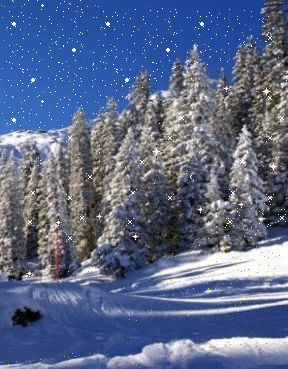 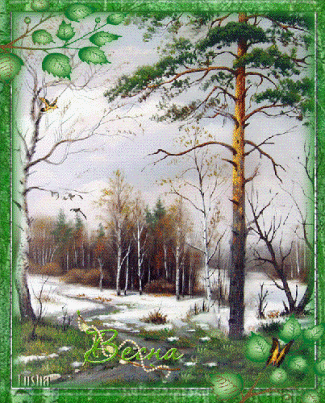 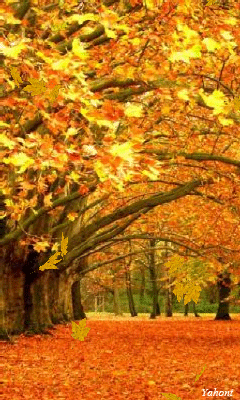 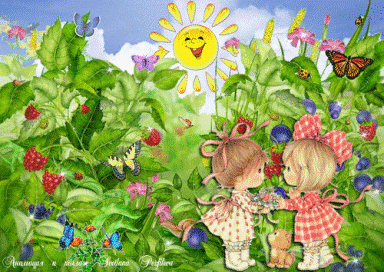 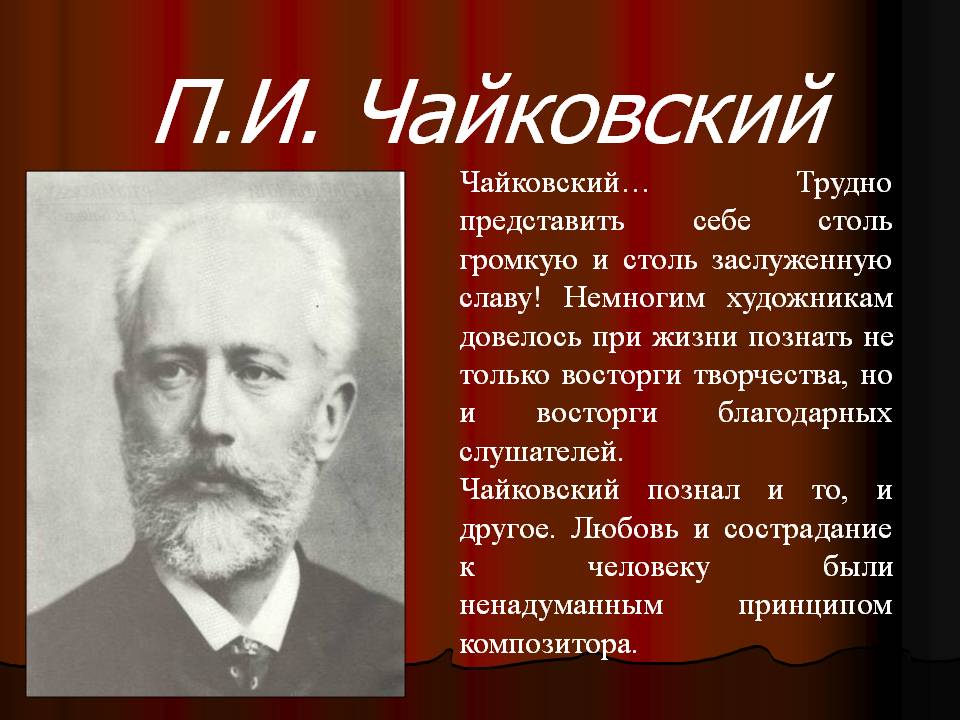